Historická metrologie
Úkol a cíl metrologie
Shromažďovaní informací o délkových, hmotnostních a od nich odvozených mírách (např. plocha, objem) v minulosti
Shromážděné informace vždy z určitého, časově vymezeného prostoru uspořádat do soustavy, tu vyložit, metrologické údaje vzájemným srovnáním zhodnotit a posléze převést na moderní jednotky metrické soustavy
Do metrologie lze zahrnout početní jednotky

ALE:
Měření času – chronologie
Mincovní a měnové hodnoty – numismatika
Terminologie
Míra
jednotka příslušné veličiny
její realizace (etalon)
Váha
jednotka příslušné veličiny
její realizace (závaží)
Objemové míry
míry suté - sypké látky (obilí)
míry duté – tekutiny („řídké věci“)
míry kubické (odvozené z měr délkových) - měřilo se dřevo (sáh), nebo i jiné suroviny (kámen, uhlí apod.)
Terminologie
Početní jednotky – mandel (15), kopa (60) apod.
Některé početní jednotky se transformovaly na míru: lahvice, sudy, vozy apod.
Stejné názvy pro míru dutou i míru plošnou. Původně se jednalo plochu, která byla oseta takovým množstvím osiva, které se vešlo do té které duté míry:
Korec (objem, obilí)
Měřice (objem, obilí)
Strych (délka i plocha)
Šefl (objem)
Jitro (délka i plocha, pozemky)
Nástin vývoje měr a vah
Vliv hospodářského a politického vývoje
Od poloviny 18. st. centralistické snahy – zavedení dolnorakouských (vídeňských) měr a vah
1795 – ve Francii zavedená metrická soustava. Trvale od r. 1840
Zavedení decimální metrické soustavy u nás (Rakousko-Uhersko):
Zákon z r. 1871, s platností 1873; všeobecně zaveden od 1. ledna 1876
1960 – 11. zasedání Generální konference pro míry a váhy (1954) – Mezinárodní soustava jednotek (Systeme International d‘Unités – SI)
Míry a váhy
Délkové míry
Prst
Dlaň
Loket
Sáh
Stadium
Jednotky hmotnosti (váha)
Libra
Marka = hřivna
Duté míry
Měřice
Korec
Plošné míry
Pole (ager)
Země (terra)
Dědina (hereditas)
Popluží (aratrum)
Lán – plocha, pole různé velikosti, převod možný, známe-li počet jiter, korců aj.
Antické míry
České zemské míry (poč. 17. st.)
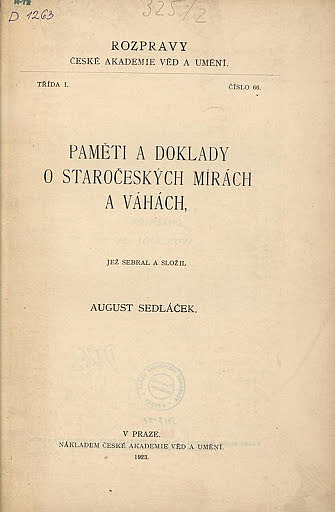 Dějiny metrologie
Nejdříve v úzkém okruhu antických dějin a klasické archeologie
Přelom 18. a 19 st. metrologické příručky
Zikmund Winter (od 1890) – zaznamenával metrologické údaje (15. a 16. st.)
August Sedláček (1843-1926) – „Paměti a doklady o staročeských mírách a váhách“ (1923). Rejstřík v r. 1933 (Adolf Ludvík Krejčík)
Gustav Hofmann (1925-2005) – „Metrologická příručka pro Čechy, Moravu a Slezsko do zavedení metrické soustavy“ (1984)